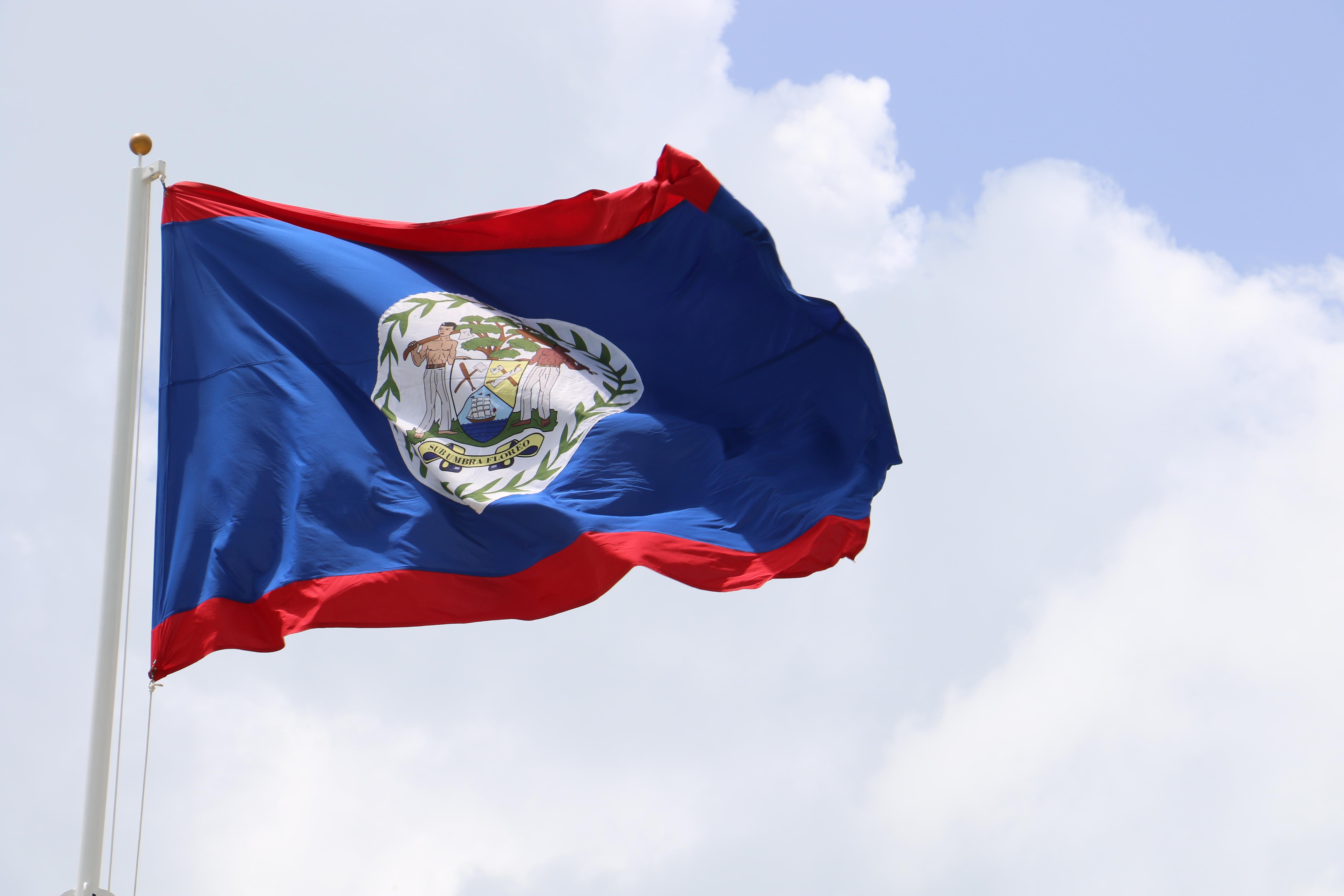 Belize: A Political and Economic Update
Jordan Craig
First Secretary
Belize High Commission in London

2 December 2022
Economic Situation
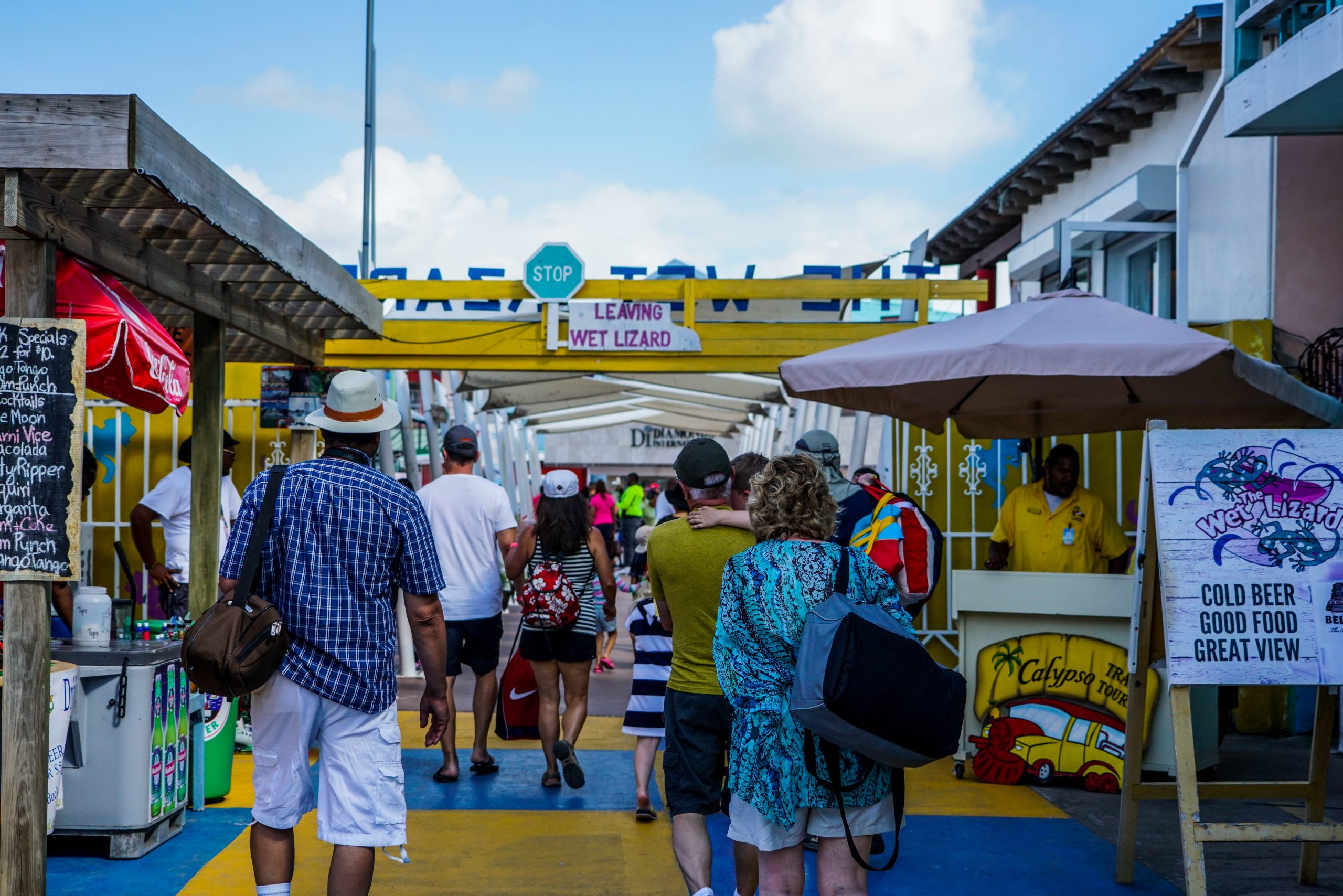 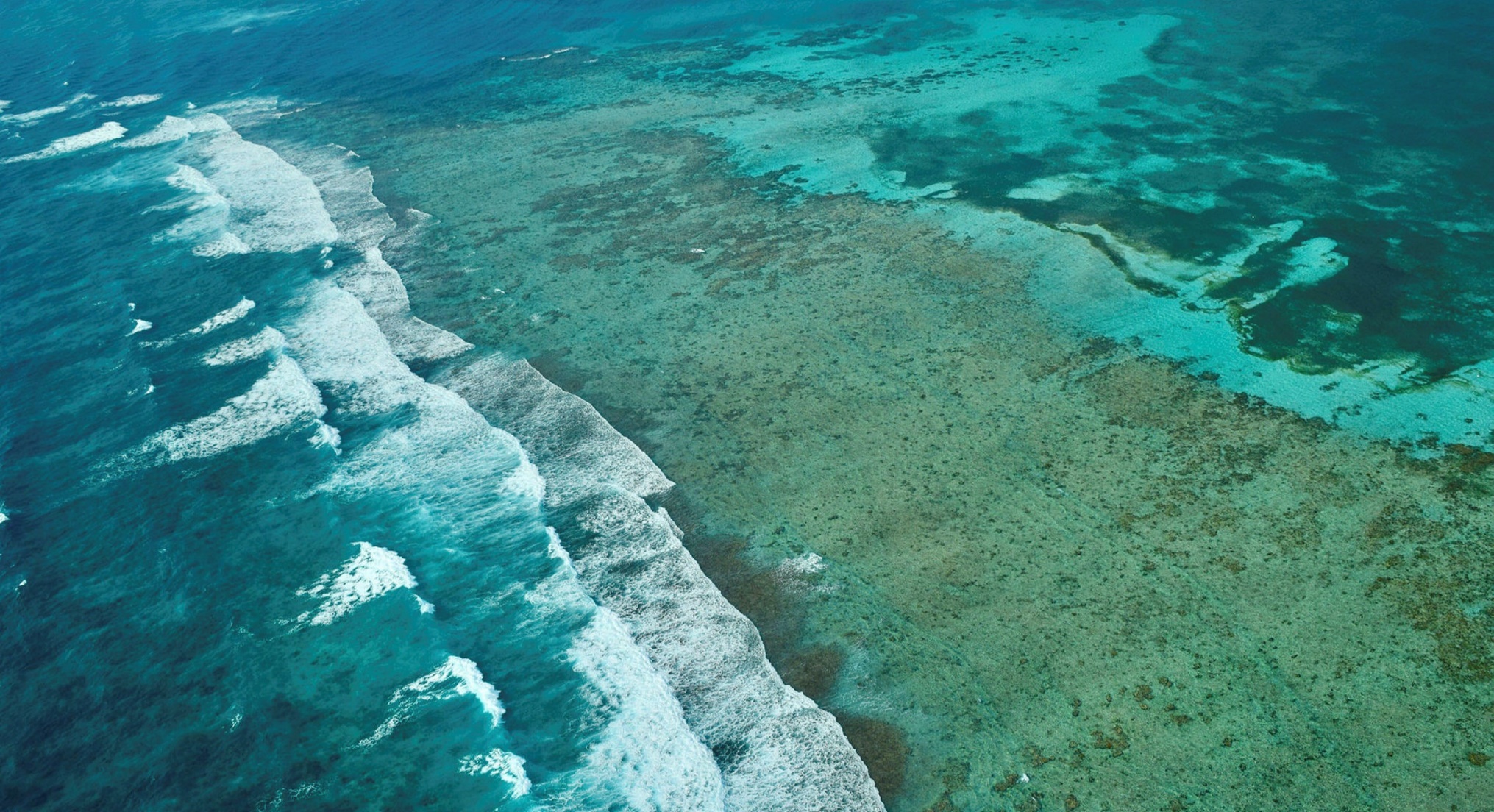 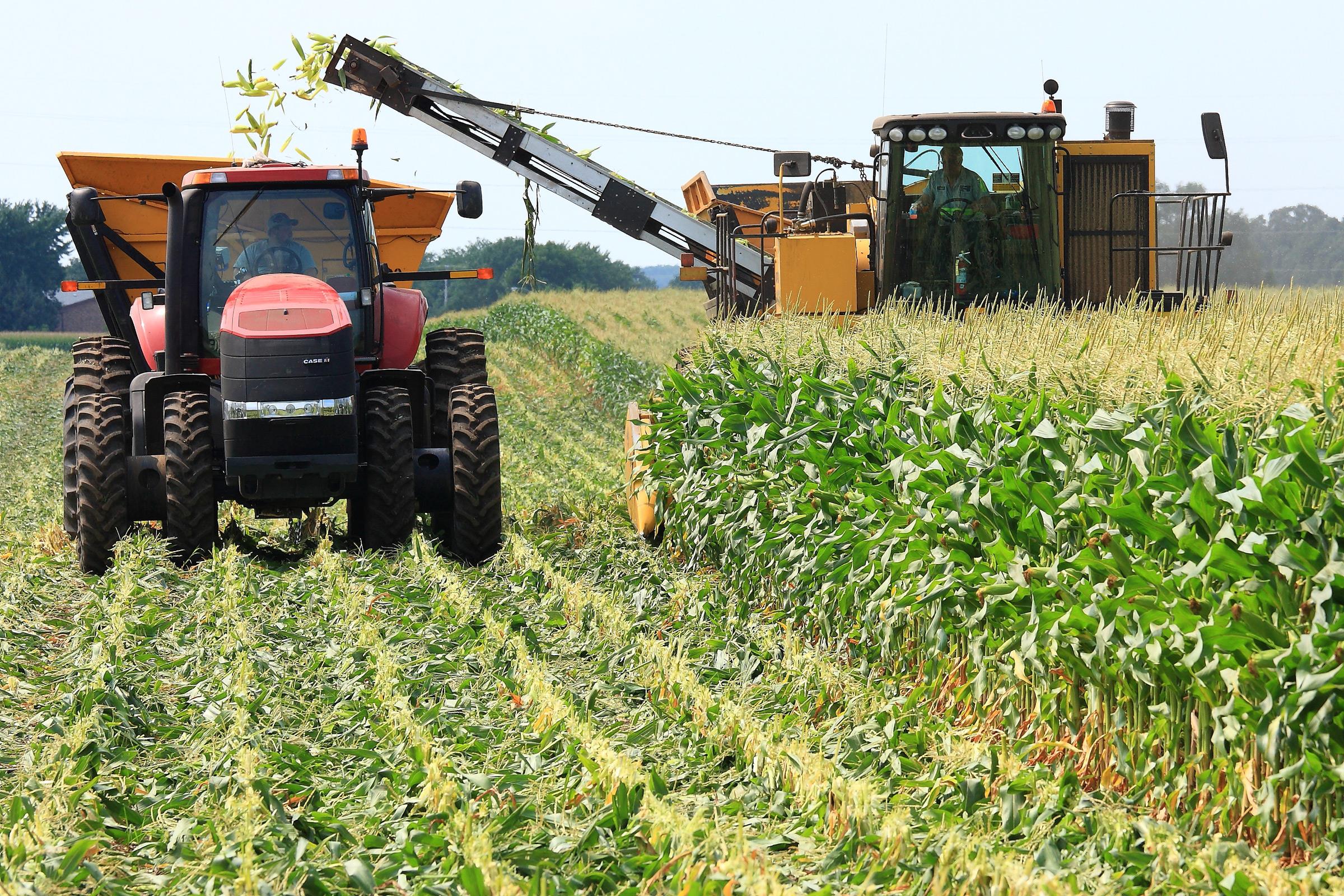 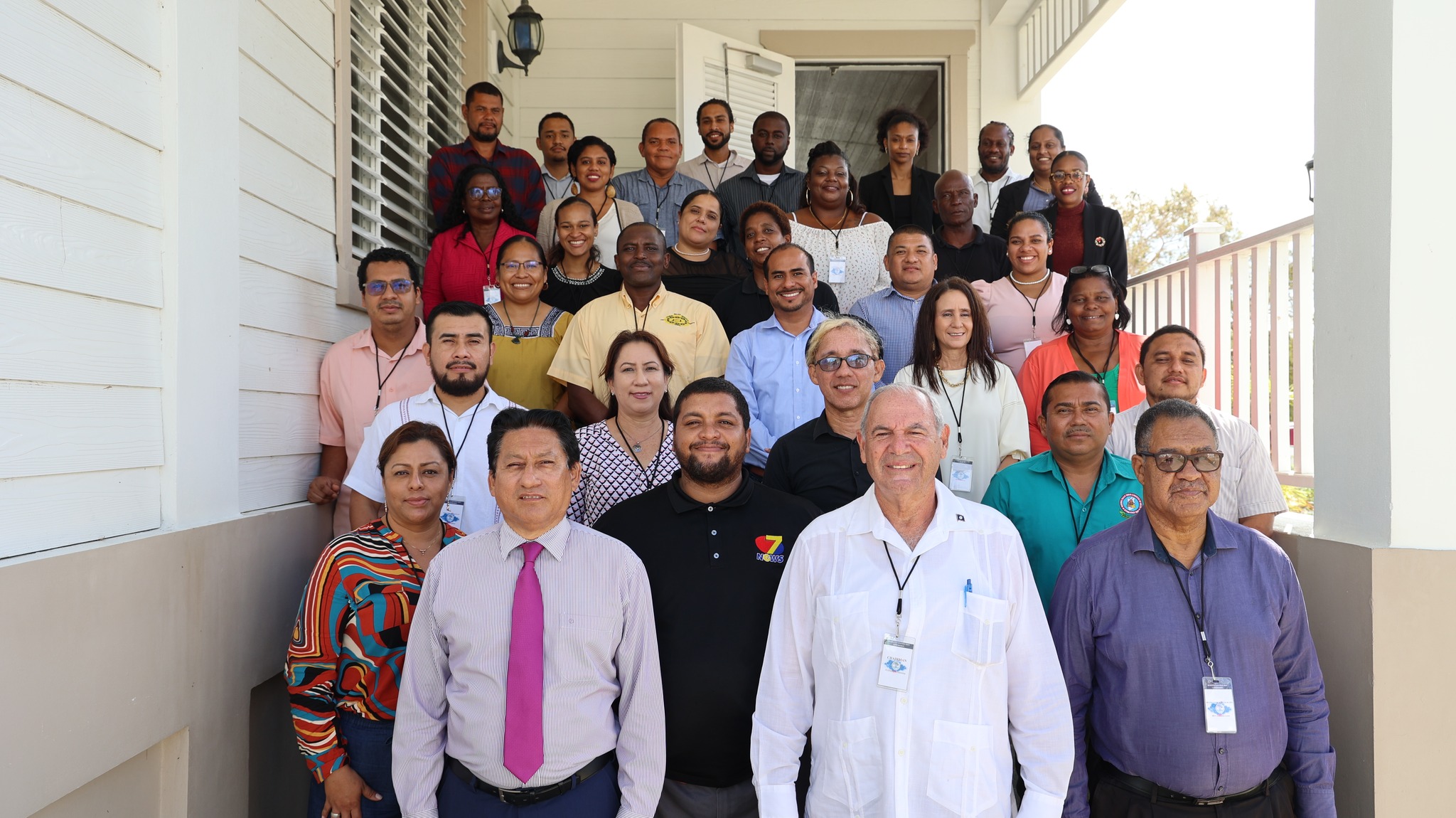 Political Developments
People’s Constitution Commission
Mandated to review the Belize Constitution & submit a findings report to the Prime Minister. Membership; functions

Free, Prior and Informed Consent Protocol
Filed with CCJ on 25 January 2022
Being implemented; agreements signed

Minimum wage increase
$5-dollar minimum wage increase will come in effect on 1 January 2023

Posthumous pardon of Norma Parham
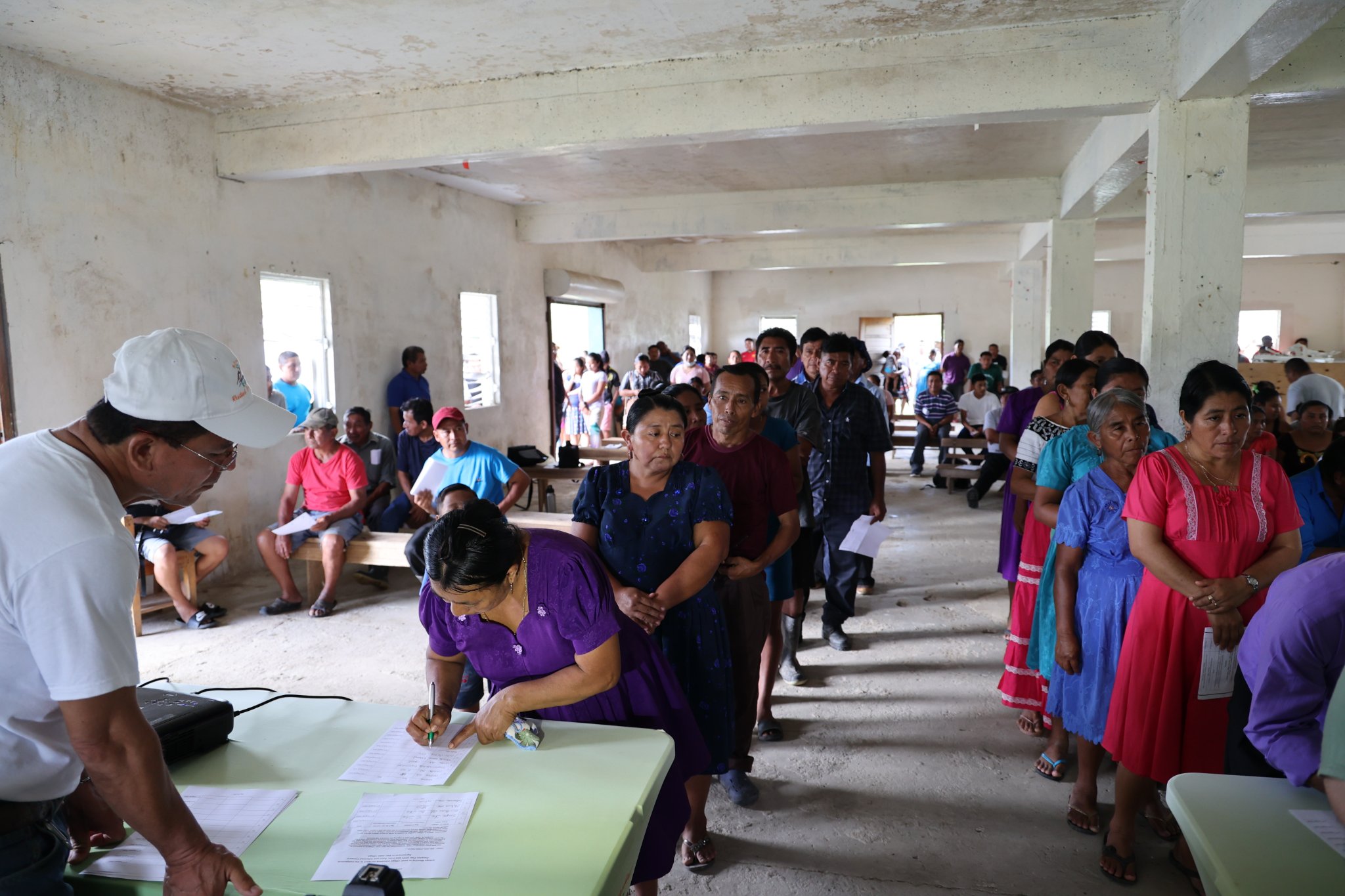 Natural Disasters
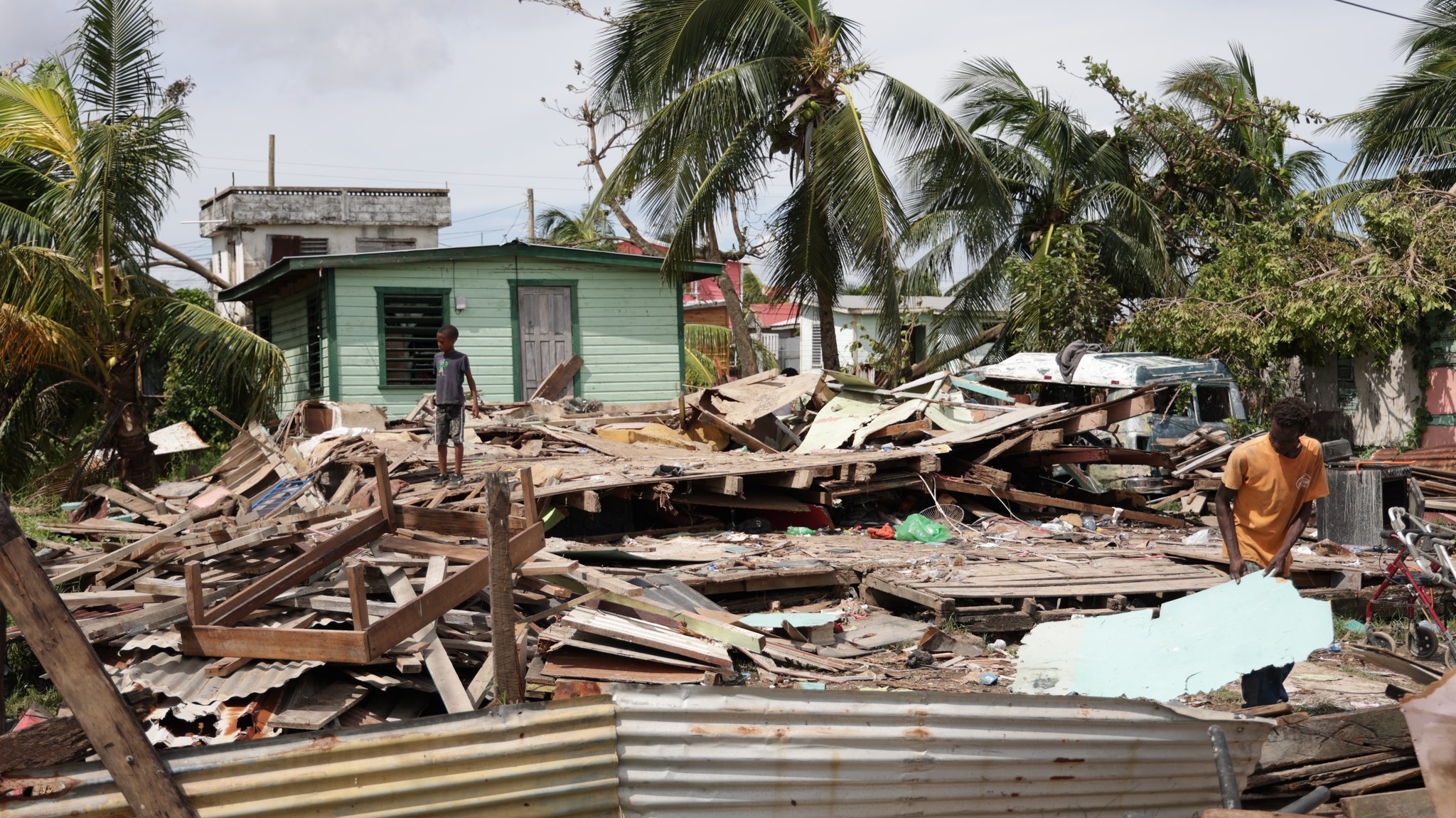 Hurricane Lisa
Landfall south of Belize City as a Category 1 hurricane on 2 November 
Affected 39% of the population
Total loss and damage – BZ$75,711,229.51
International assistance secured but recovery is a long way off

Hurricane Julia
Landfall in Nicaragua on 8 October
Major flooding across southern and western Belize
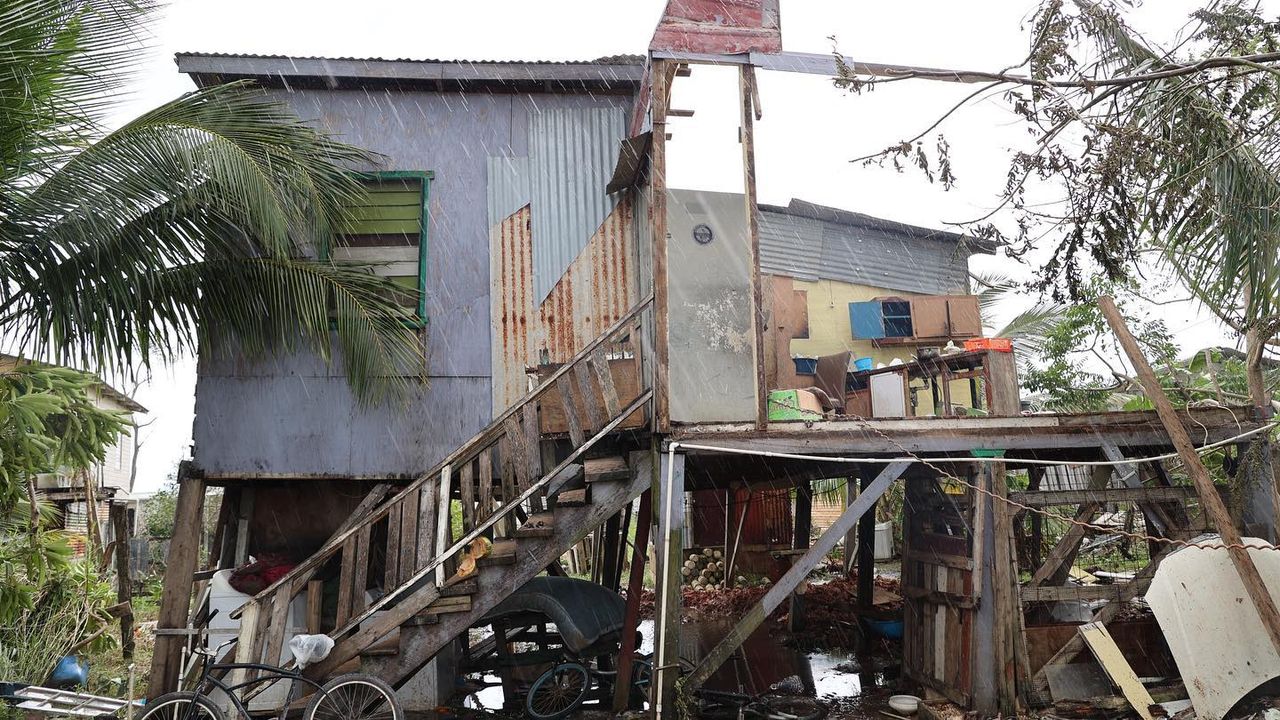 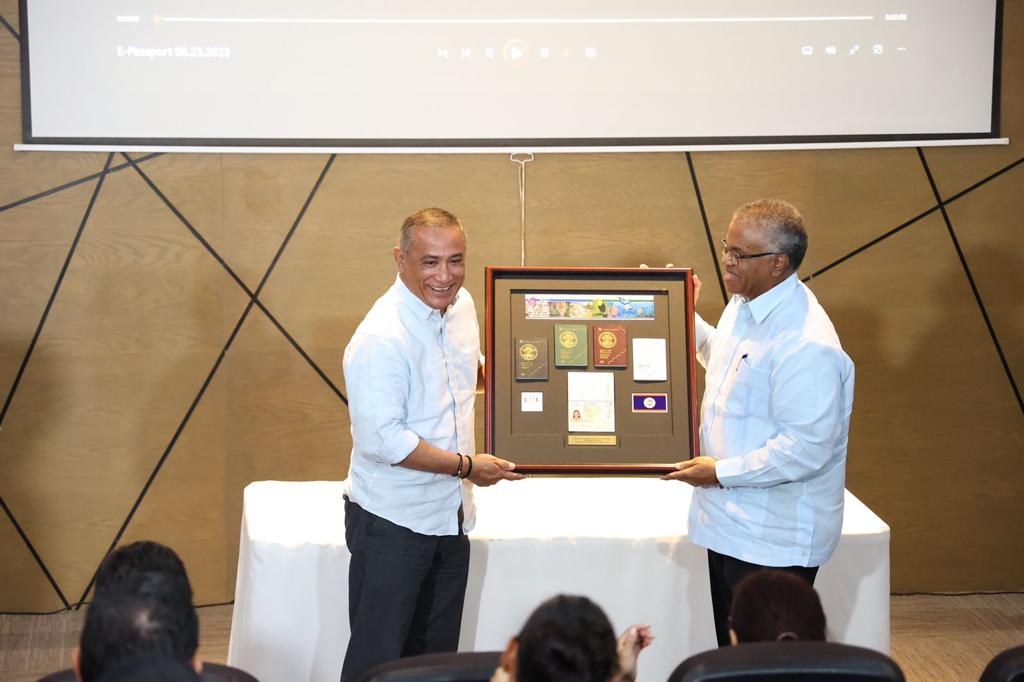 National Development Priorities
Immigration & Nationality
New Passport System
Amnesty Program 2022

E-Governance National Agenda
Adoption of public sector transformation projects and technologies
Six e-governance related legislations enacted

Health
Covid-19 vaccination
HPV vaccines in schools

Education 
Return to in-person classes
New school buildings built

Public Infrastructure
     Haulover Bridge replacement project
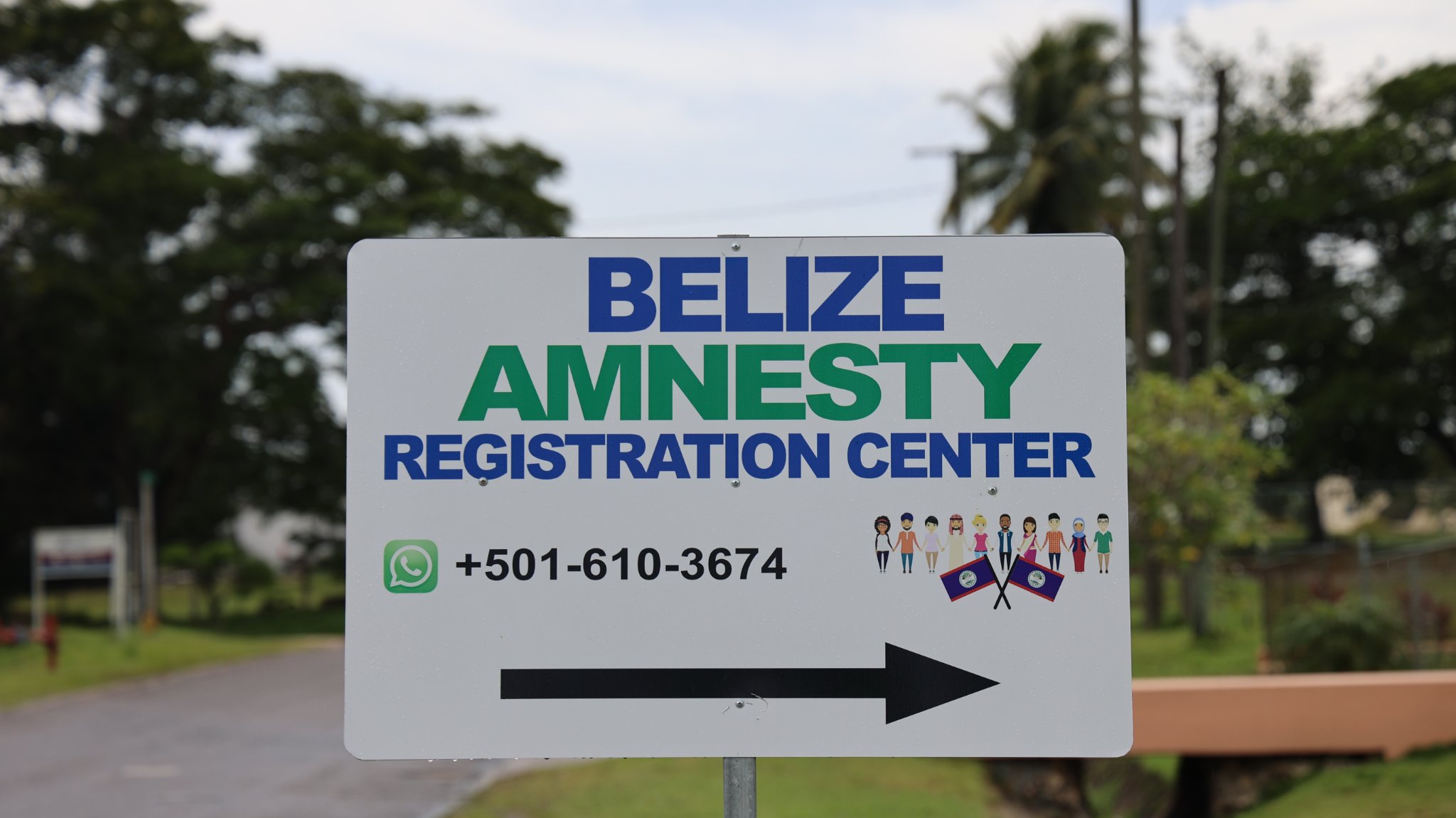 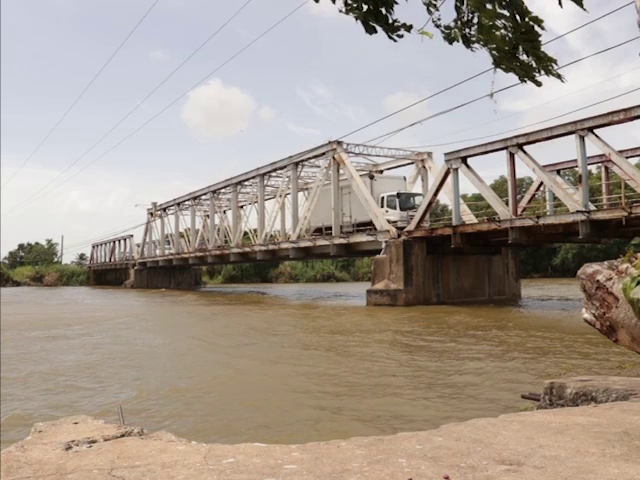 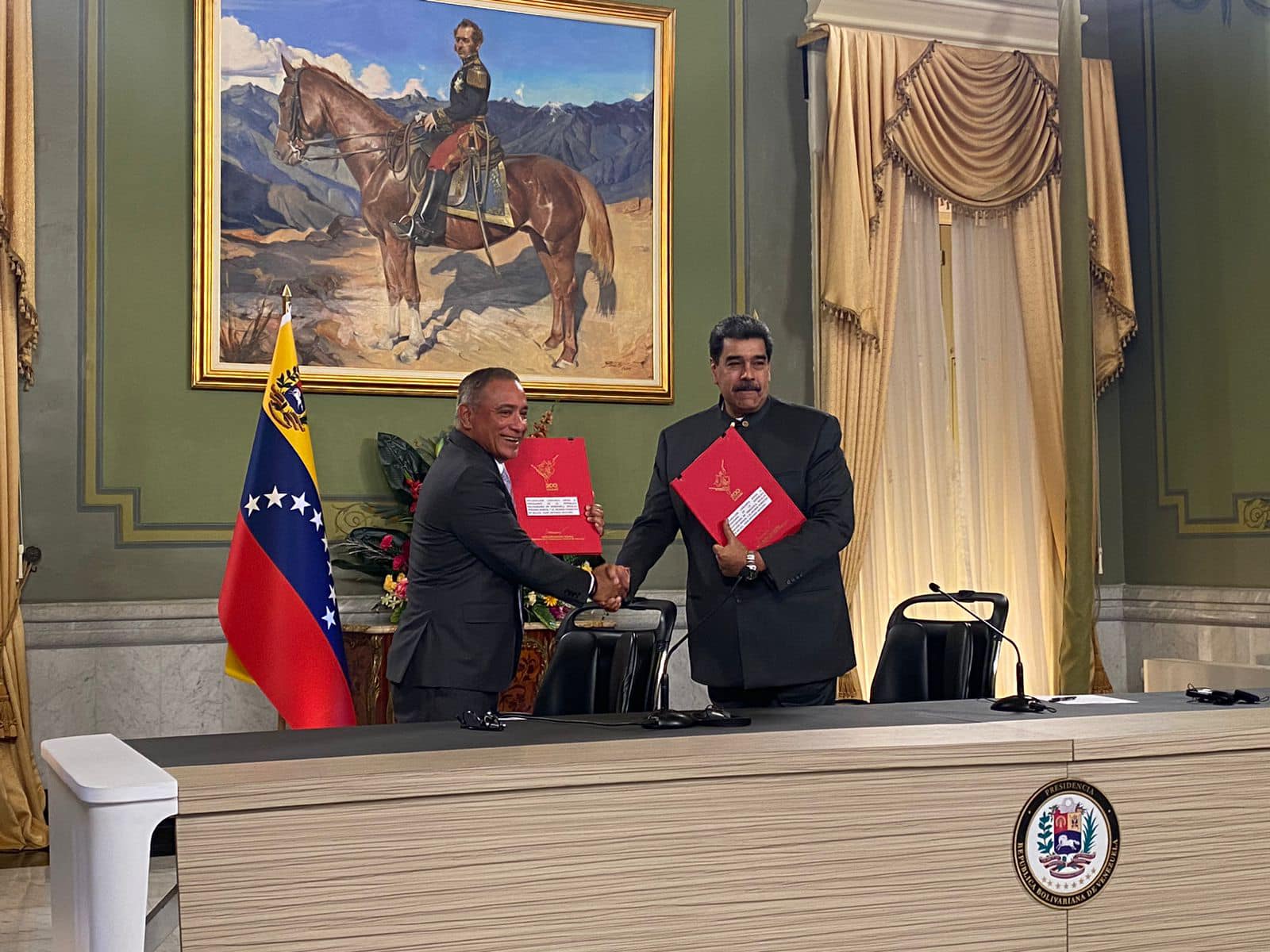 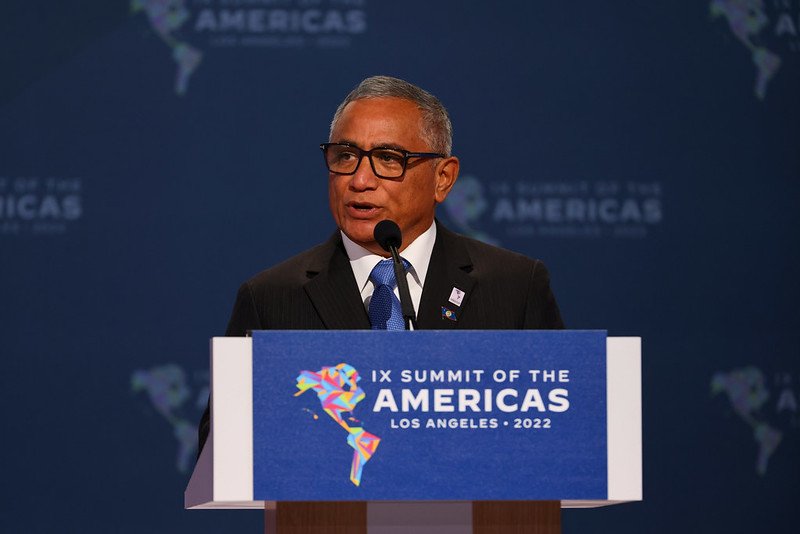 Foreign Policy
Strong hemispheric relations with a global outlook

Regional integration: CARICOM and SICA
OAS and CELAC
Mexico, United States and Canada
South America
Solidarity with Cuba

Building new relationships in Africa and Asia
Strengthening traditional partnerships with Taiwan, UK, Europe, Commonwealth countries and SIDS
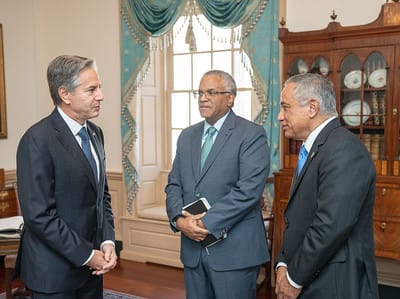 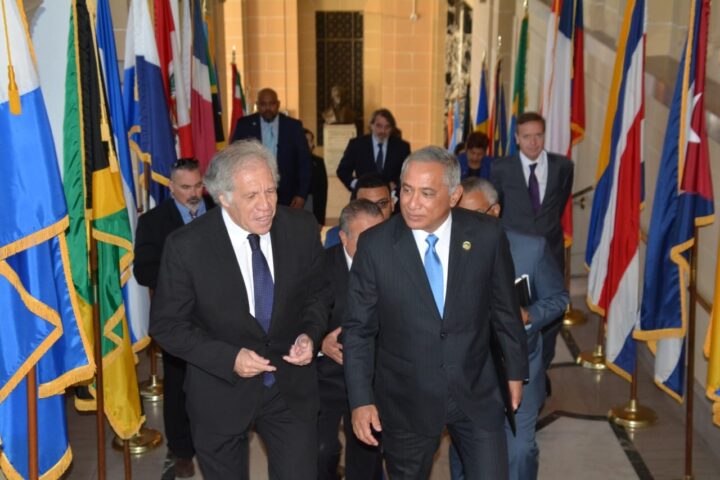 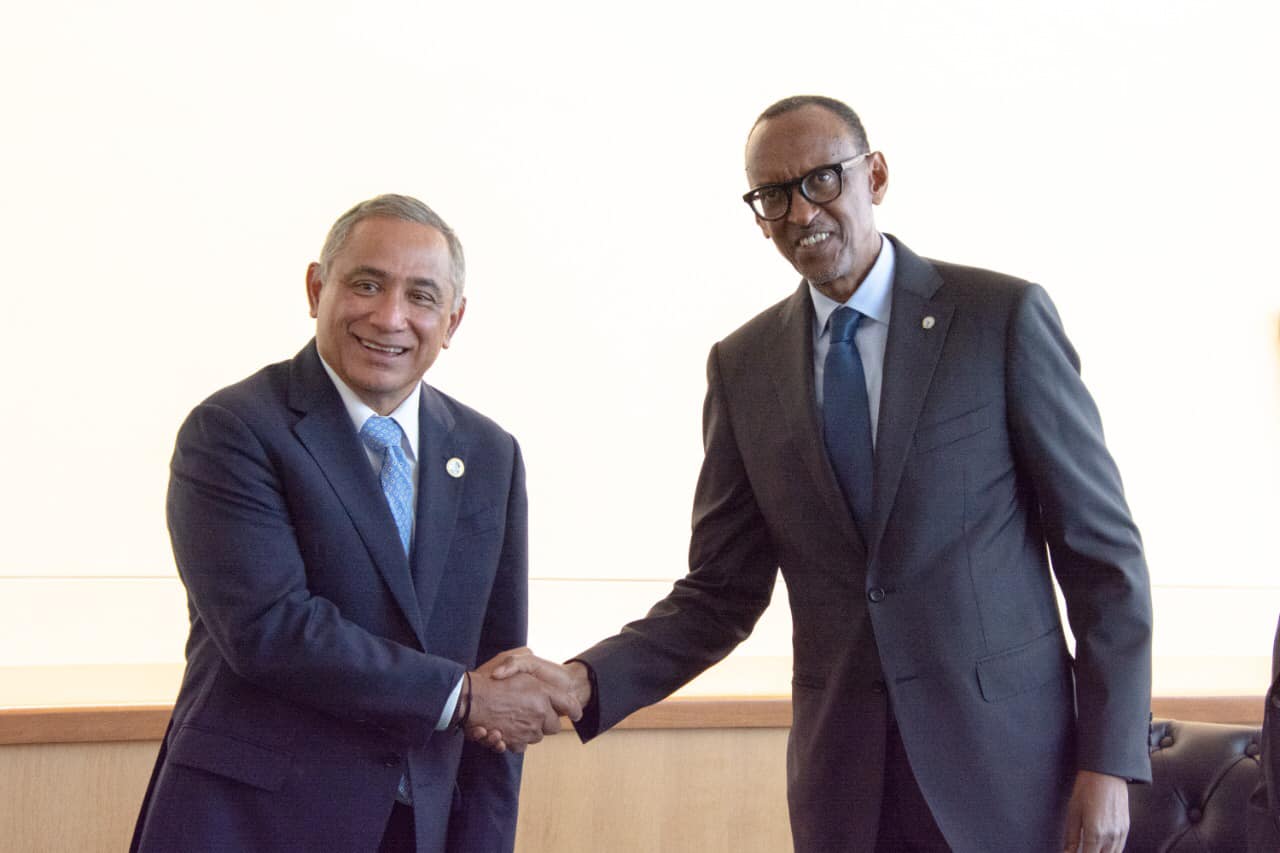 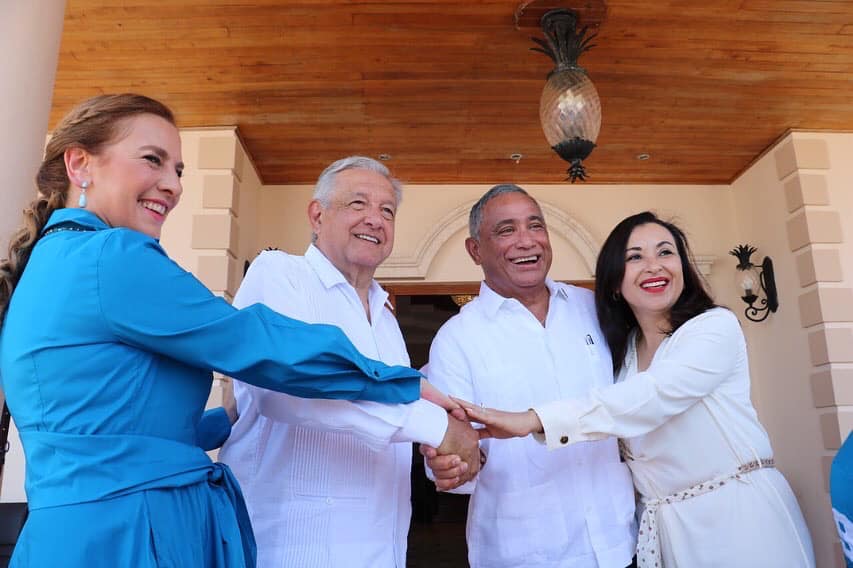 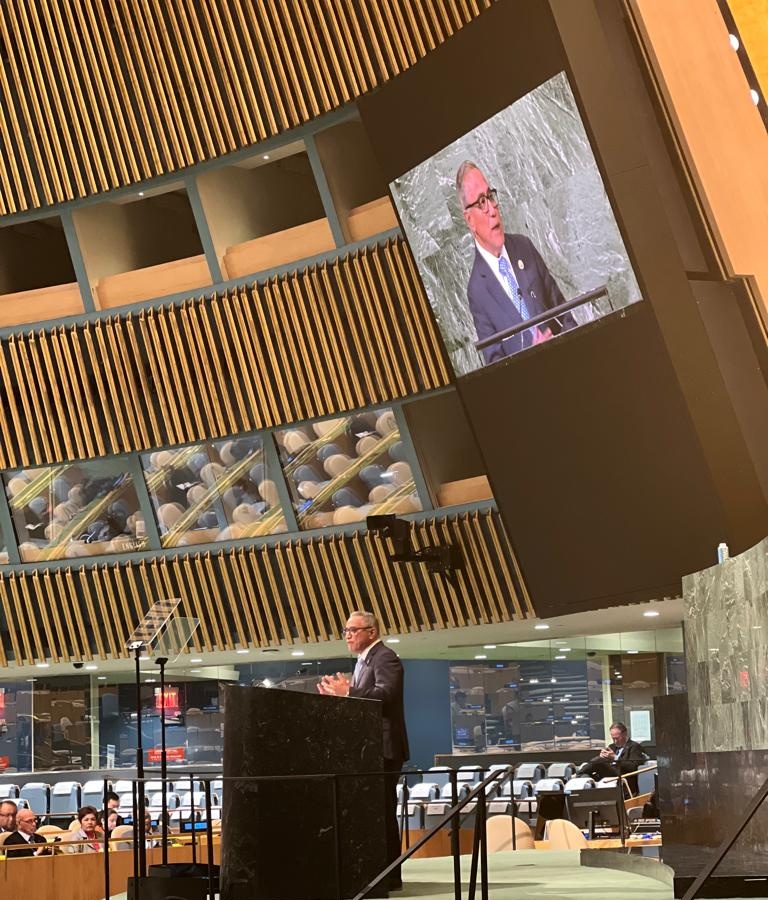 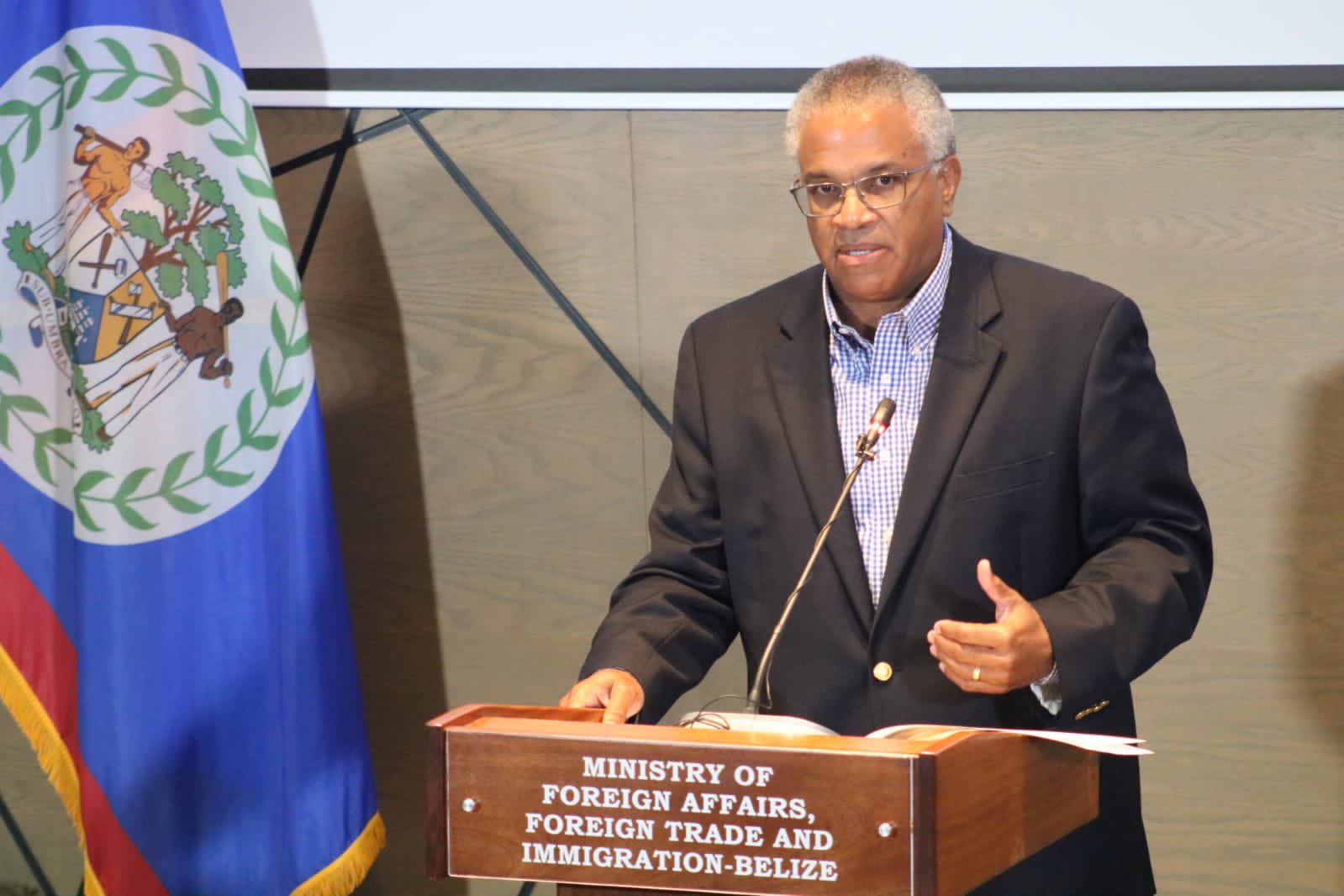 Foreign Policy
Active multilateralism

Small island developing states (SIDS)
Climate action
Debt reform
Commitment to Agenda 2030 and the SDGs

Promotion and protection of the principles governing the international order

Self-determination
Territorial integrity
Sovereignty
Non-interference
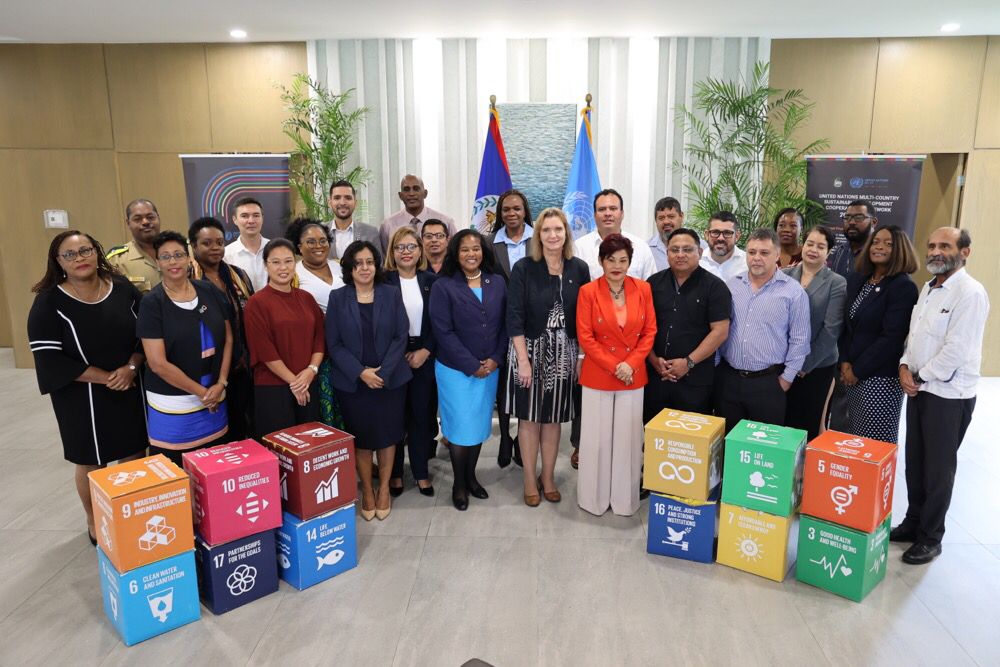 [Speaker Notes: Submission of Belize’s revised NDCs
Belize at COP27
Debt swaps for climate and nature]
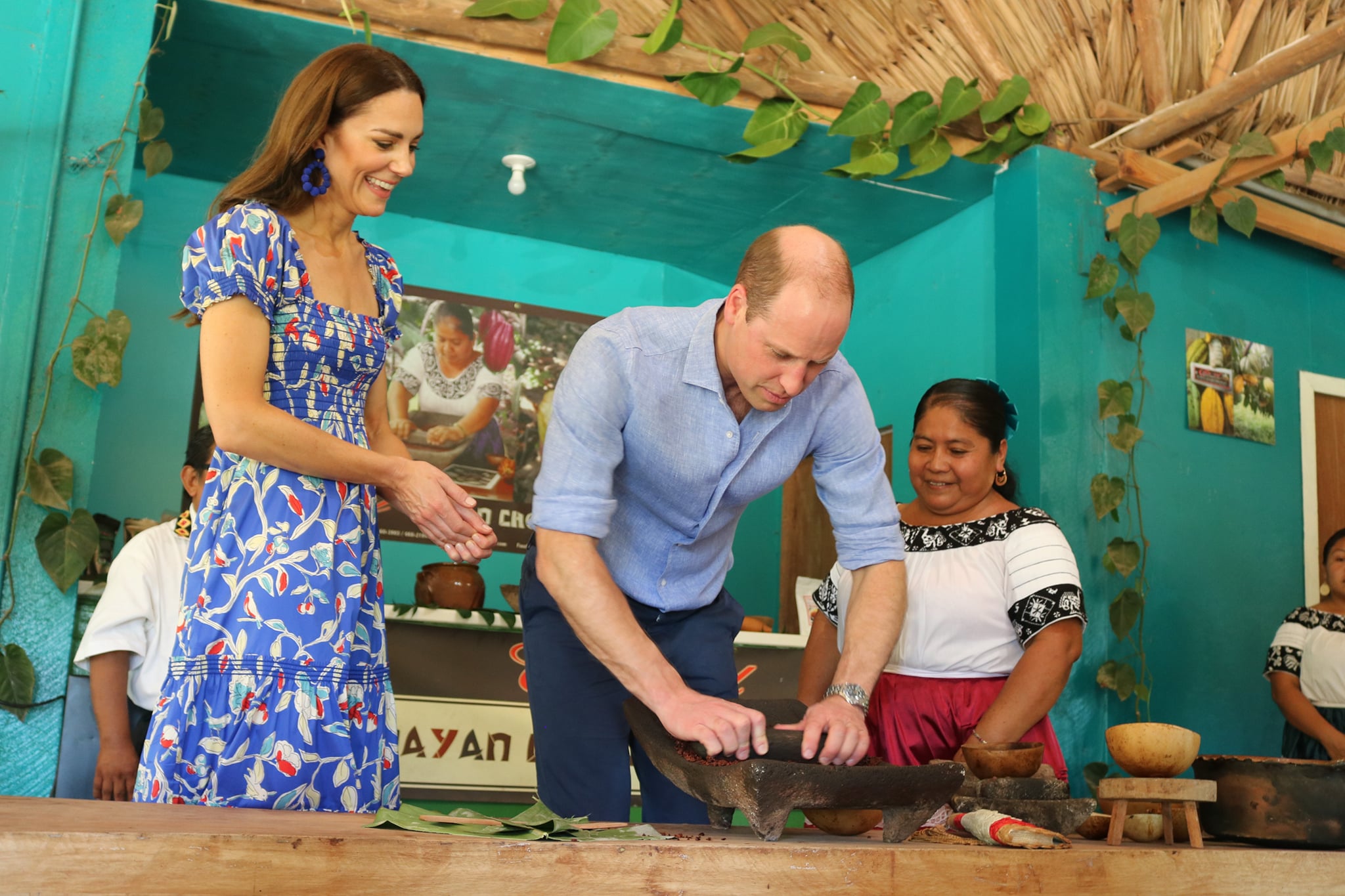 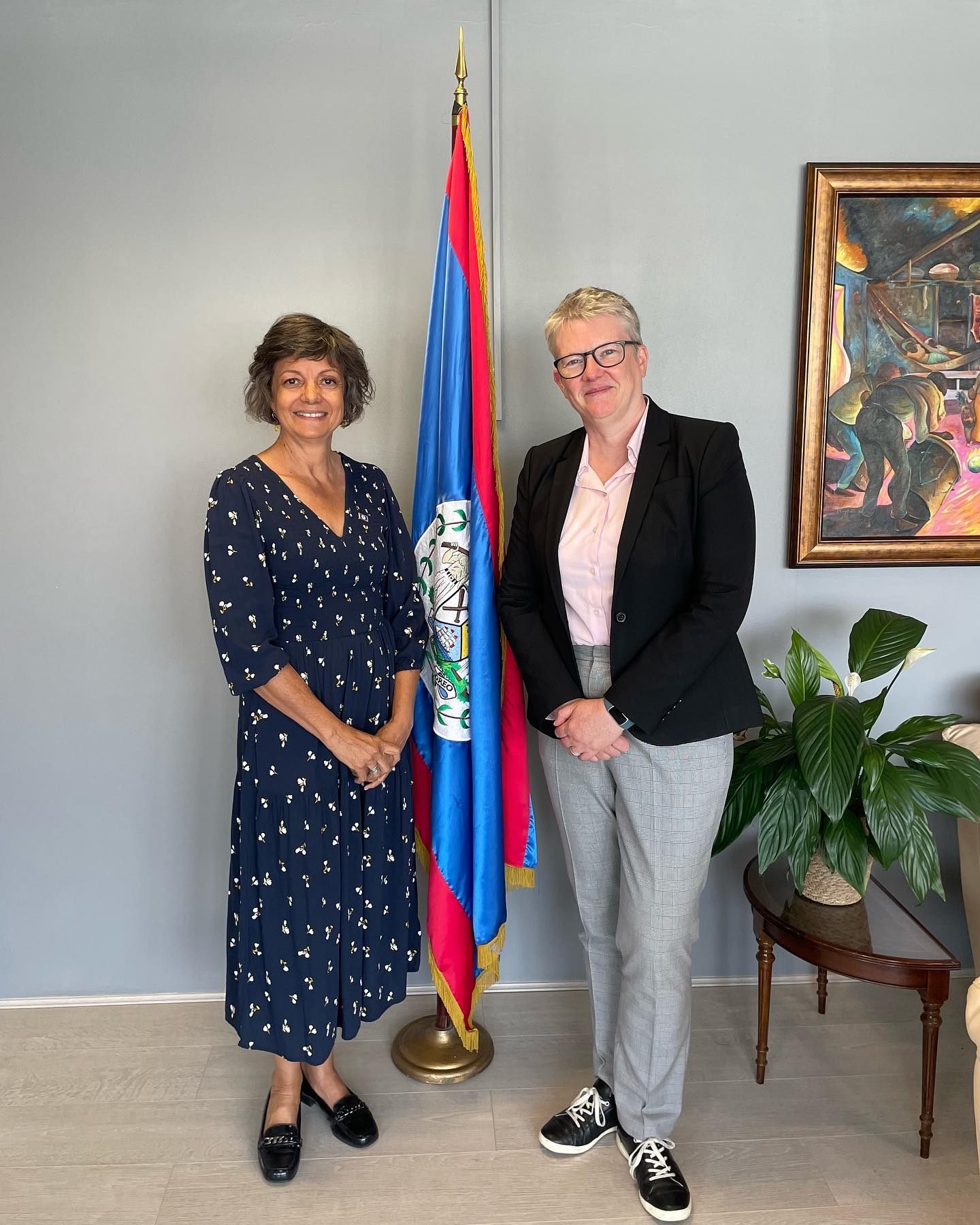 Belize-United Kingdom Relations
New developments:
King Charles III
Royal Tour by the then Duke and Duchess of Cambridge
New Minister for the Americas
Belize’s Maritime Economy Plan (MEP)

Traditional areas: 
Security and BATSUB
Belize-Guatemala territorial dispute
CARIFORUM-UK Economic Partnership Agreement (EPA)
Commonwealth
Development Cooperation
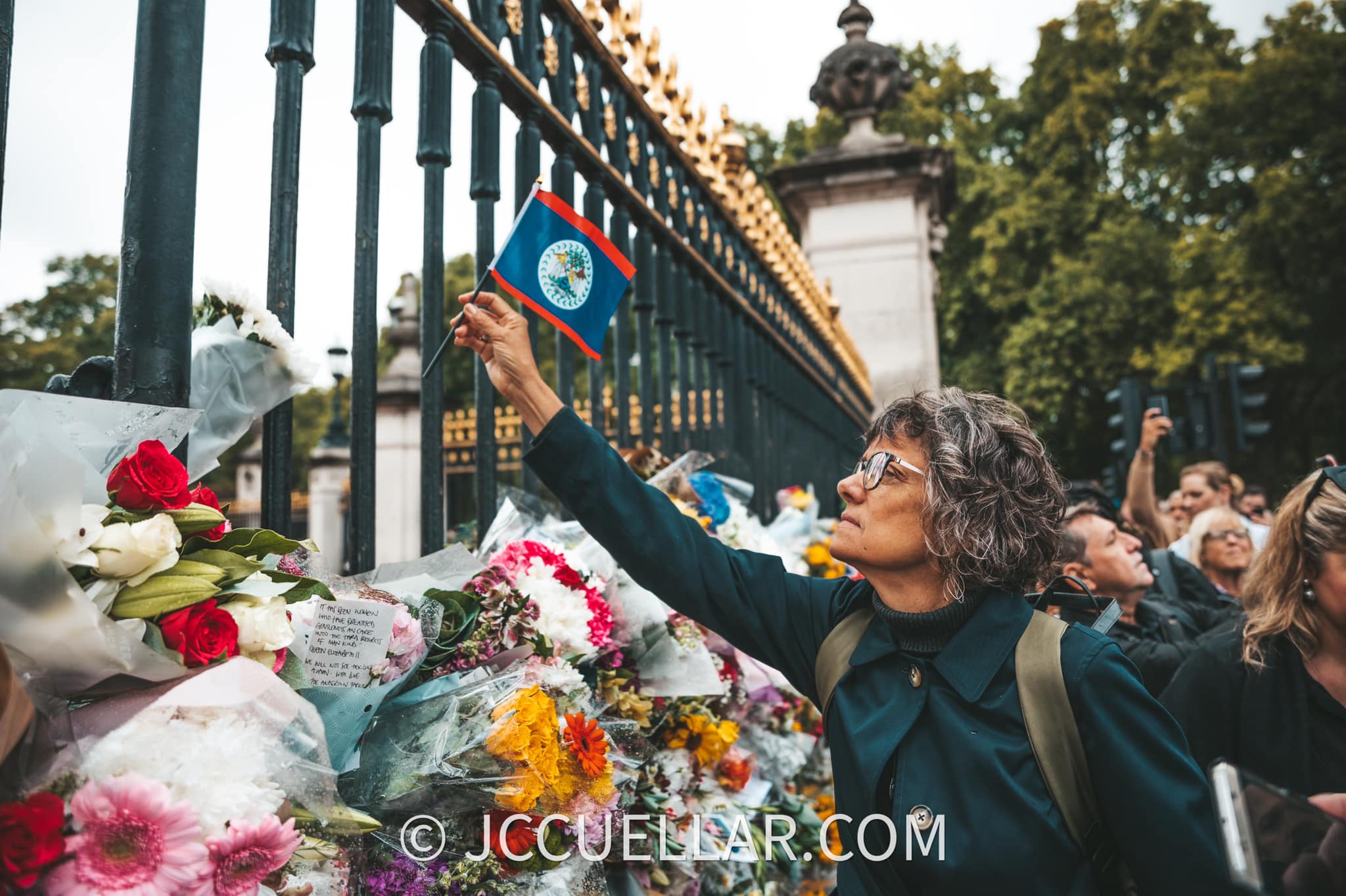 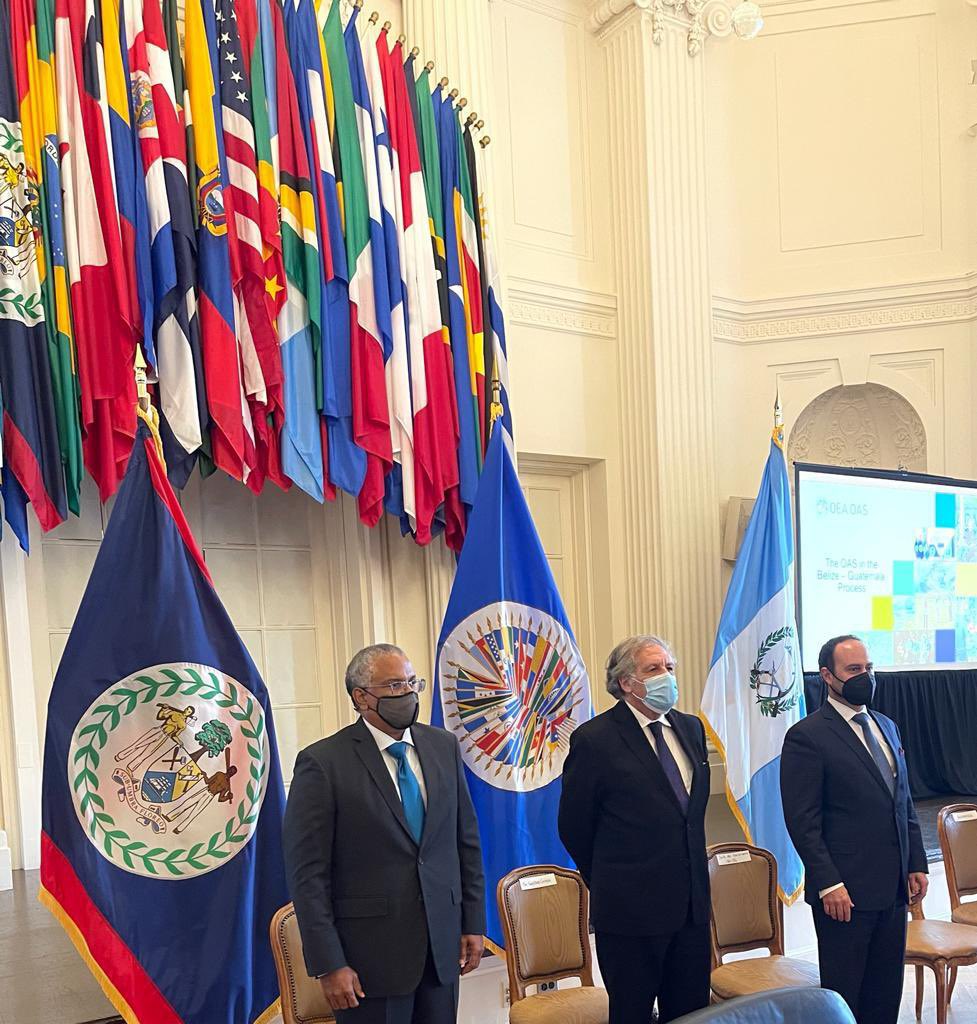 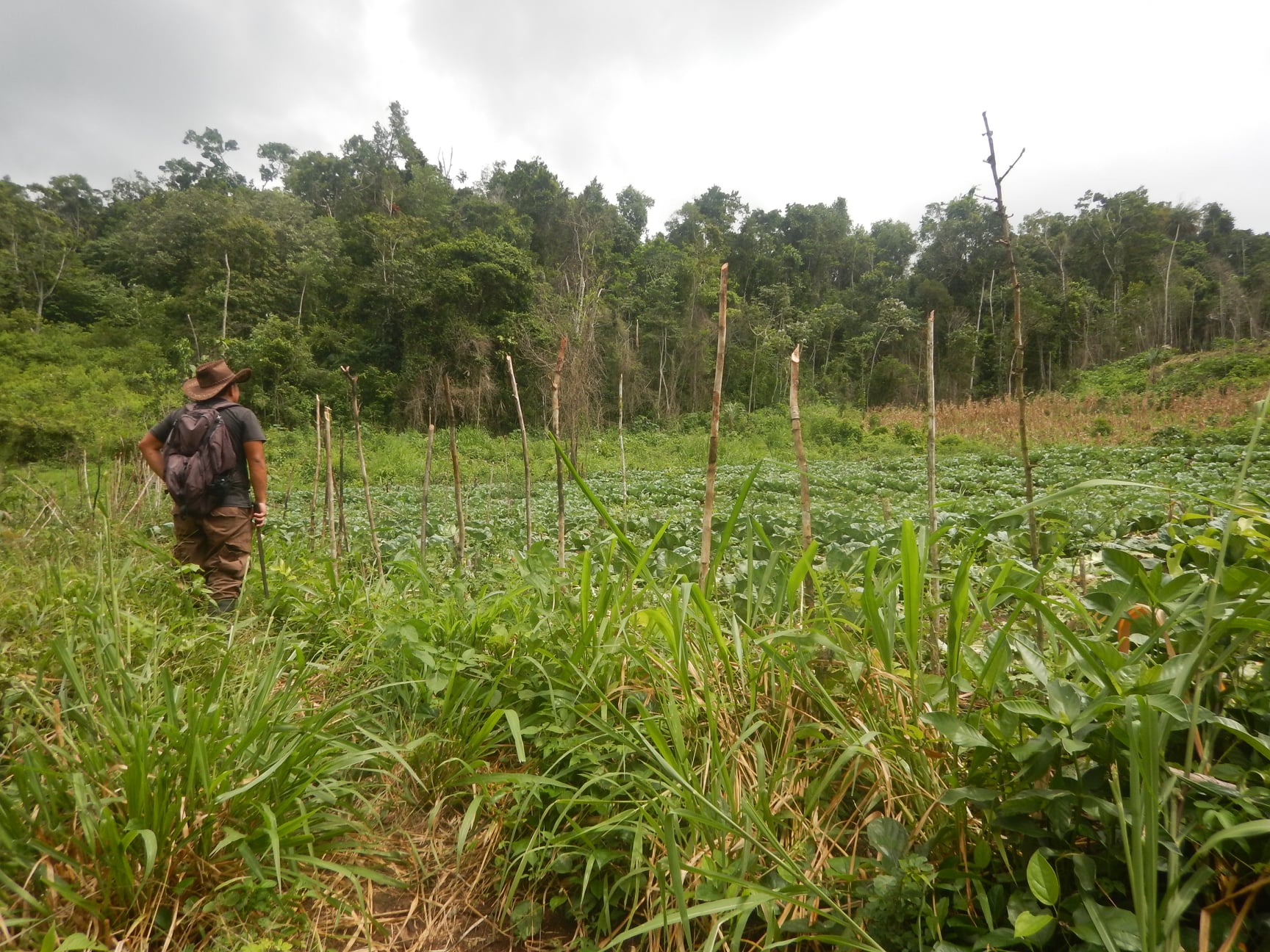 Belize-Guatemala Relations
Strengthening of bilateral relations
Challenges in the border areas
Status of the CBMs
Role of the OAS
Ongoing negotiations to expand the Belize-Guatemala Partial Scope Agreement (PSA)
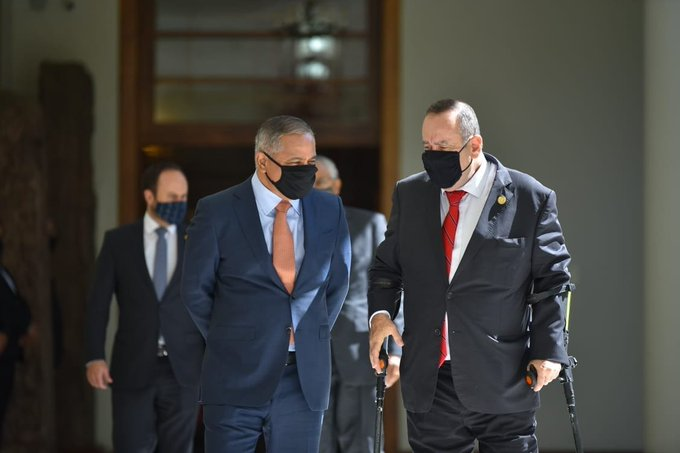 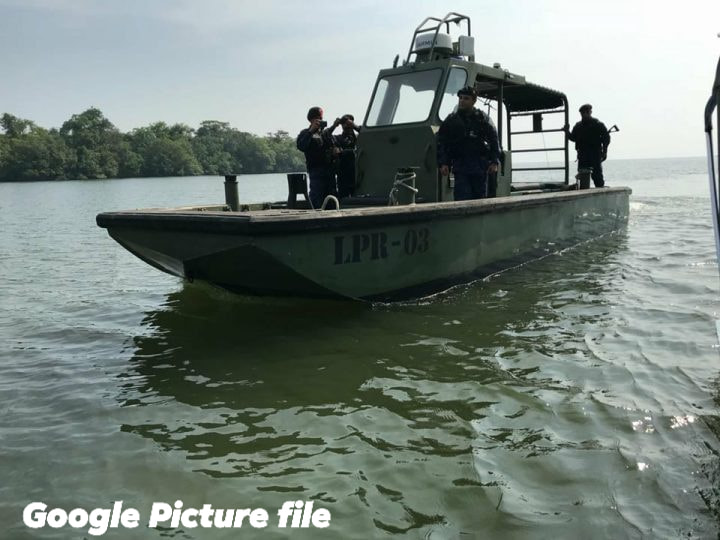 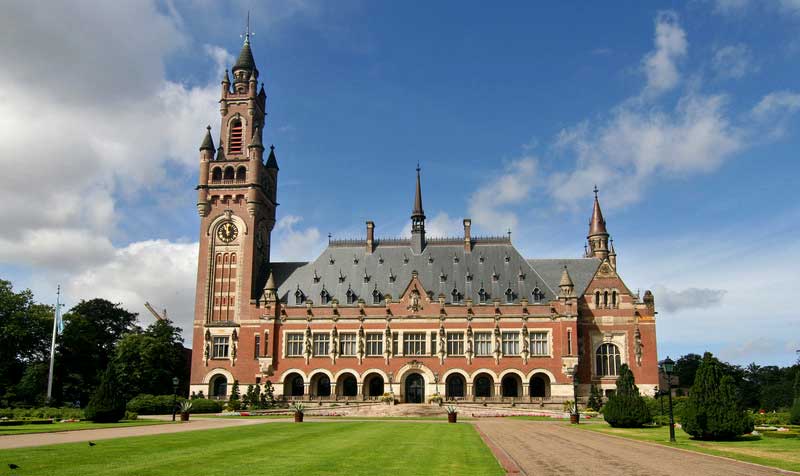 Belize at the ICJ
Guatemala 
Belize submitted its counter-memorial to the ICJ on 3 June 2022. Guatemala is due to submit its reply in December 2022. 

Honduras
On 16 November 2022, Belize sought a final and binding resolution to the dispute concerning sovereignty over the Sapodilla Cayes
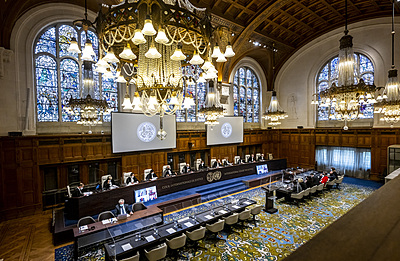 Thank You
Belize High Commission in London